О подготовке к введению обновленных ФГОС
Одобрены ПООП НОО и ООО
https://fgosreestr.ru/
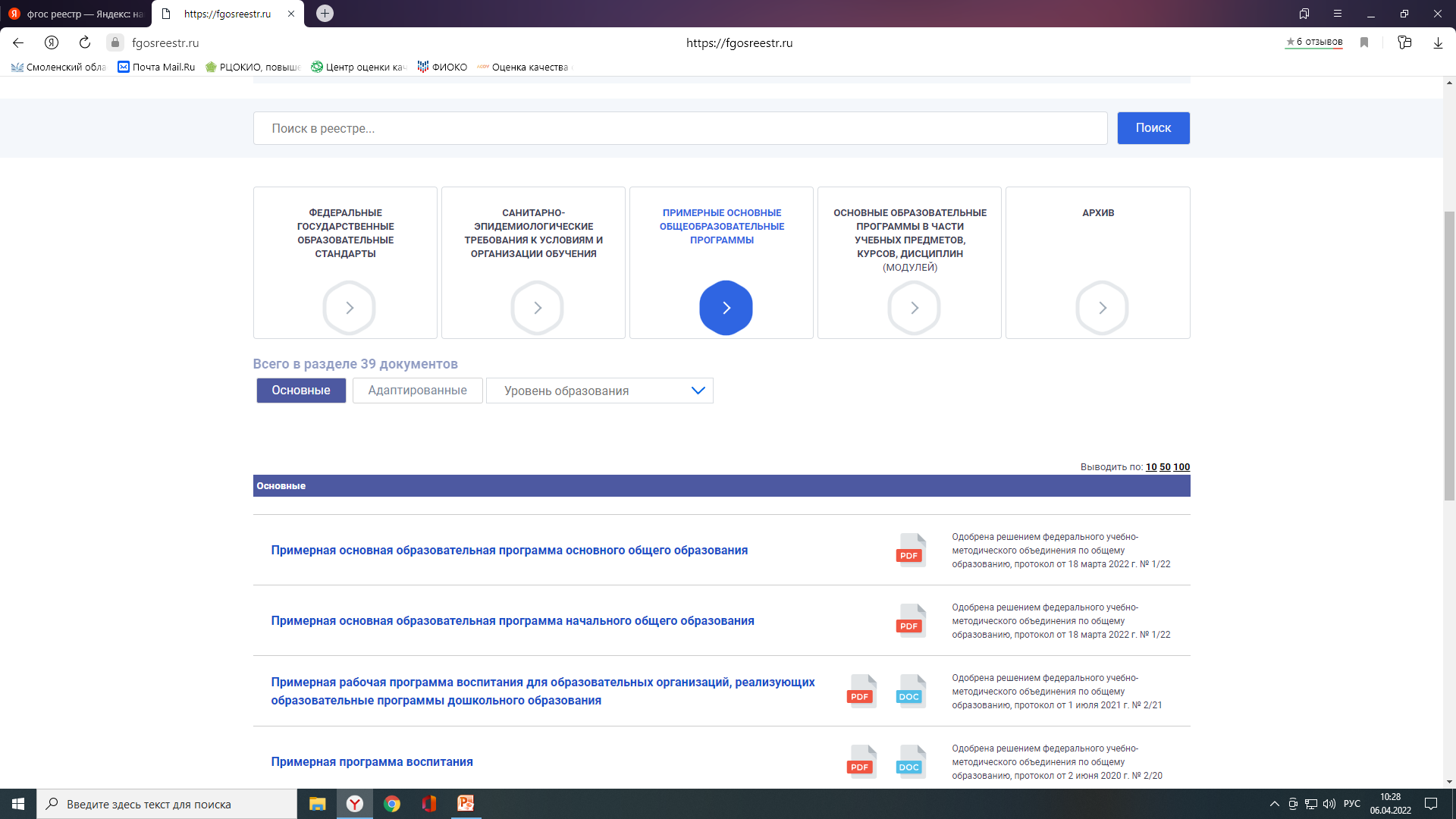 Разработка школами программ НОО и ООО  на основе ПООП
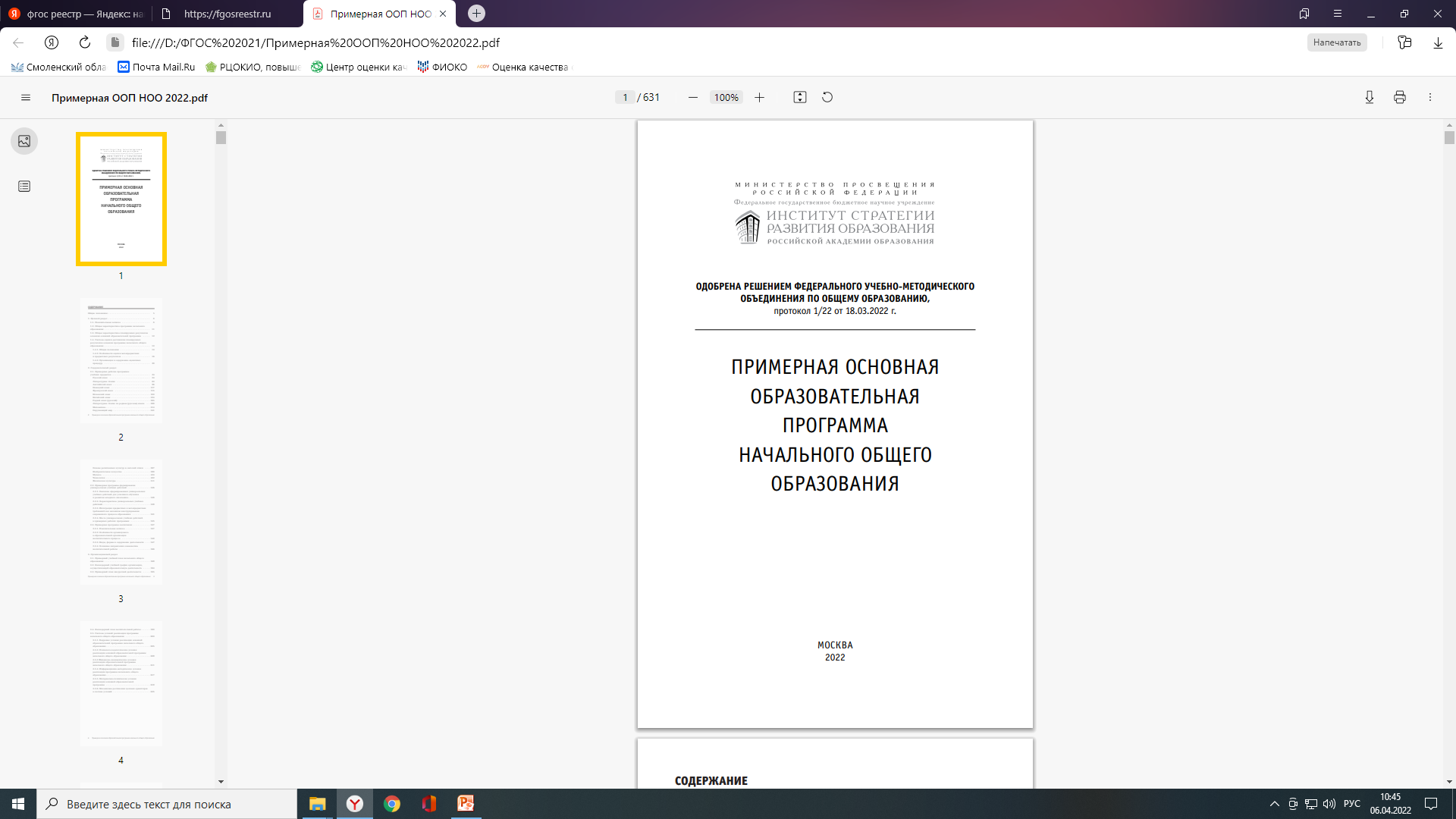 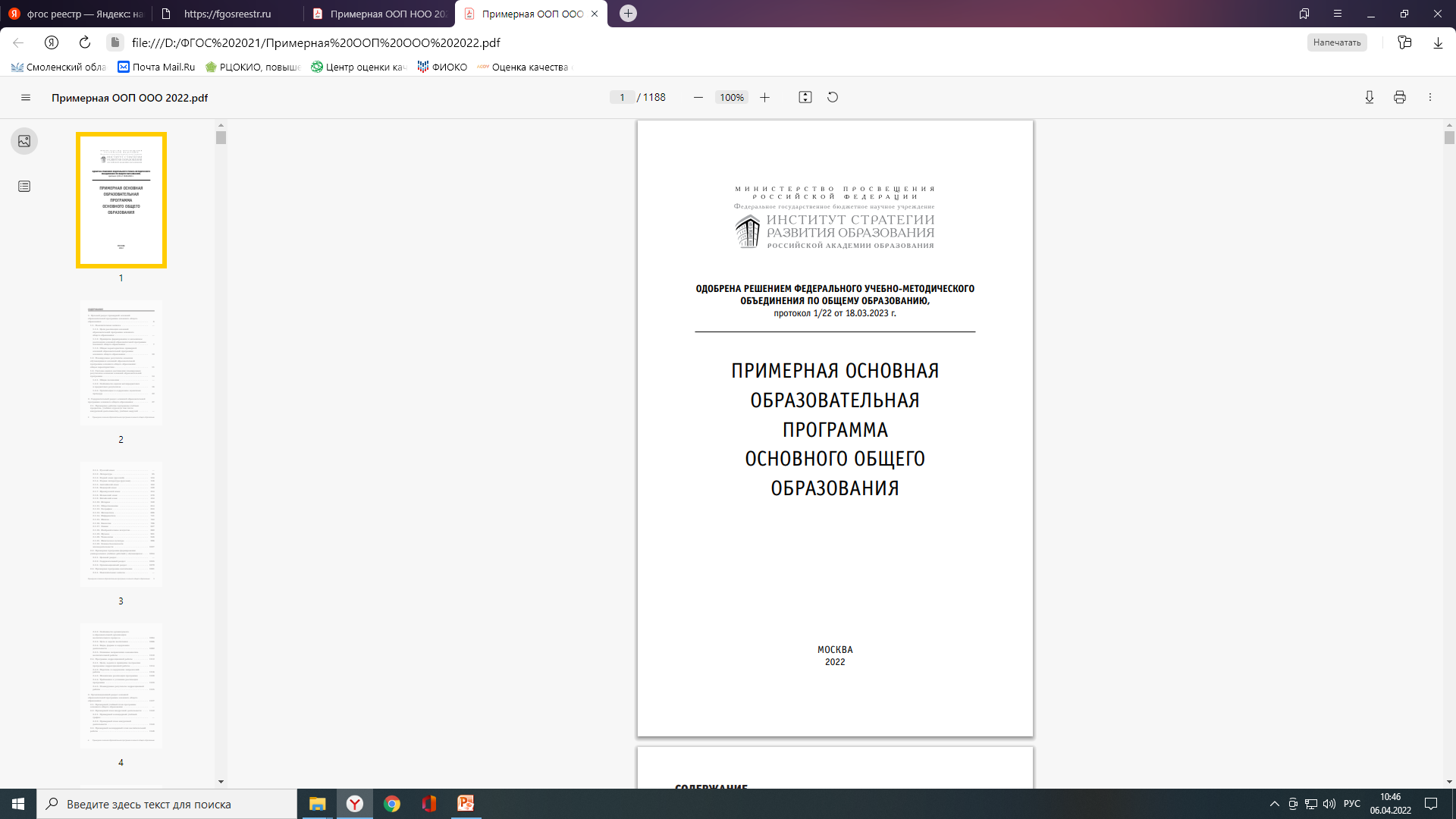 Алгоритм действий по подготовке к введению ФГОС НОО и ООО
Изучить нормативные документы по обновленным ФГОС.
Провести педсовет  о внедрении обновленных ФГОС.
Разработать программы НОО и ООО.
Разработать программу воспитания и календарный план воспитательной работы.
Разработать рабочие программы по  предметам (Конструктор учебных программ https://edsoo.ru/constructor/) 
Составить учебный план, календарный учебный график, план внеурочной деятельности.
Обеспечить повышение квалификации по  обновленным ФГОС.
Проинформировать родителей (законных представителей) об особенностях обновленных ФГОС.
Организовать работу по обеспечению доступа обучающихся и родителей к информационно-образовательной среде,  использованию  ДОТ, электронных средств обучения.
Конструктор учебных программ https://edsoo.ru/constructor/
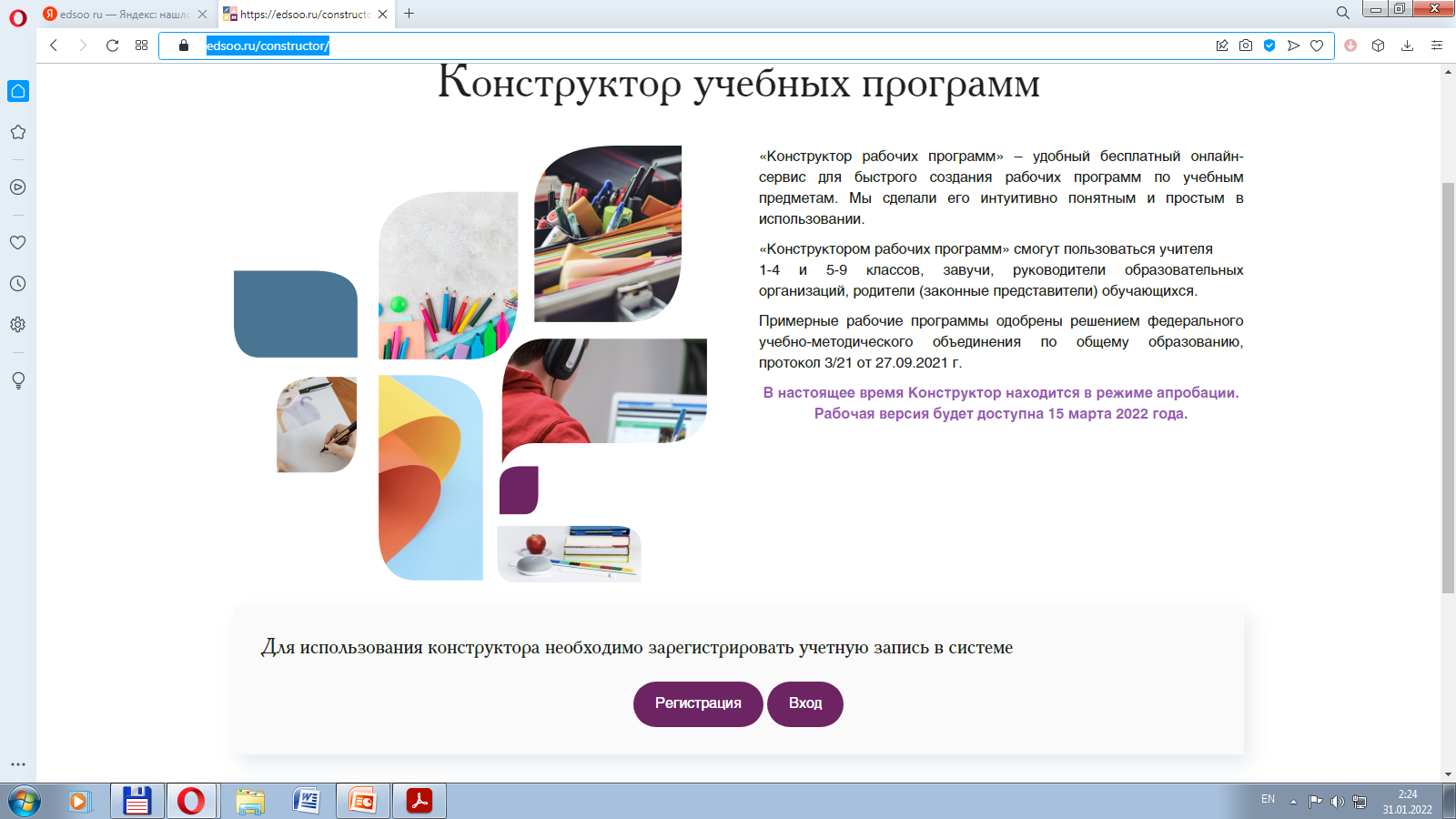